تقرير عن النظام البيئي
إسم الطالب : .................
الصف : ..............
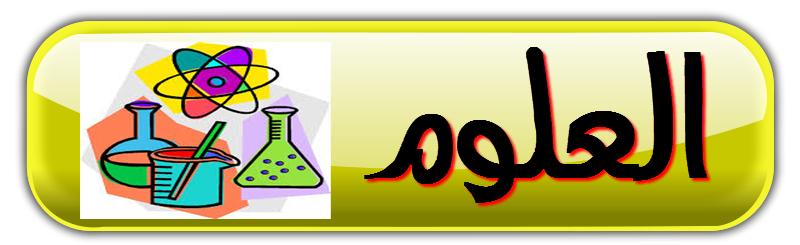 النظام البيئي
النظام البيئي : هو اي مساحة من الطبيعة او ما تحويه من كائنات حية ، نباتية  و حيوانية ، وأشياء غير حية .
وتكون الكائنات الحية  والأشياء غير الحية في النظام البيئي في تفاعل مستمر مع بعضها البعض.

وهذه الصورة مثال على نظام بيئي
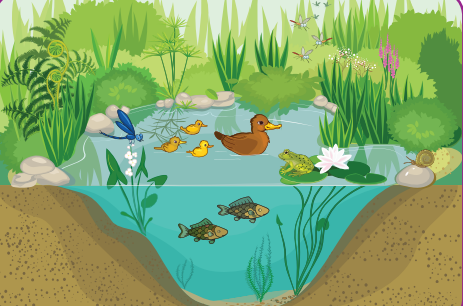 النظام البيئي
الحيوانات والنباتات كائنات حية في النظام البيئي. 
تتفاعل الحيوانات والنباتات بطرق عدة فتوفر النباتات مثل الاشجار المأوى للطيور والسناجب وغيرها من الحيوانات ، وتساعد حركة الحيوانات وانتقالها على نشر البذور.
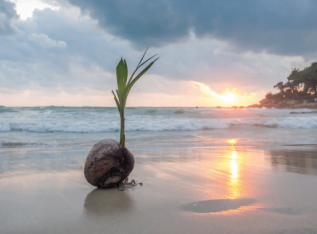 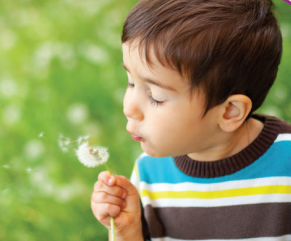 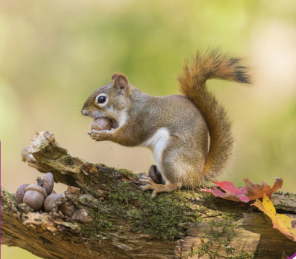